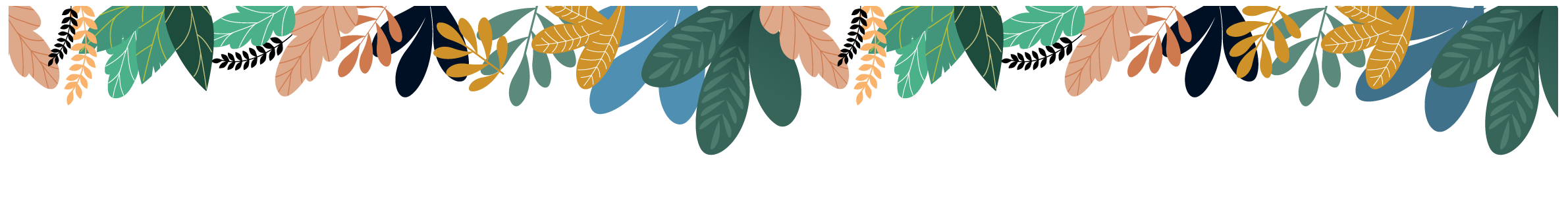 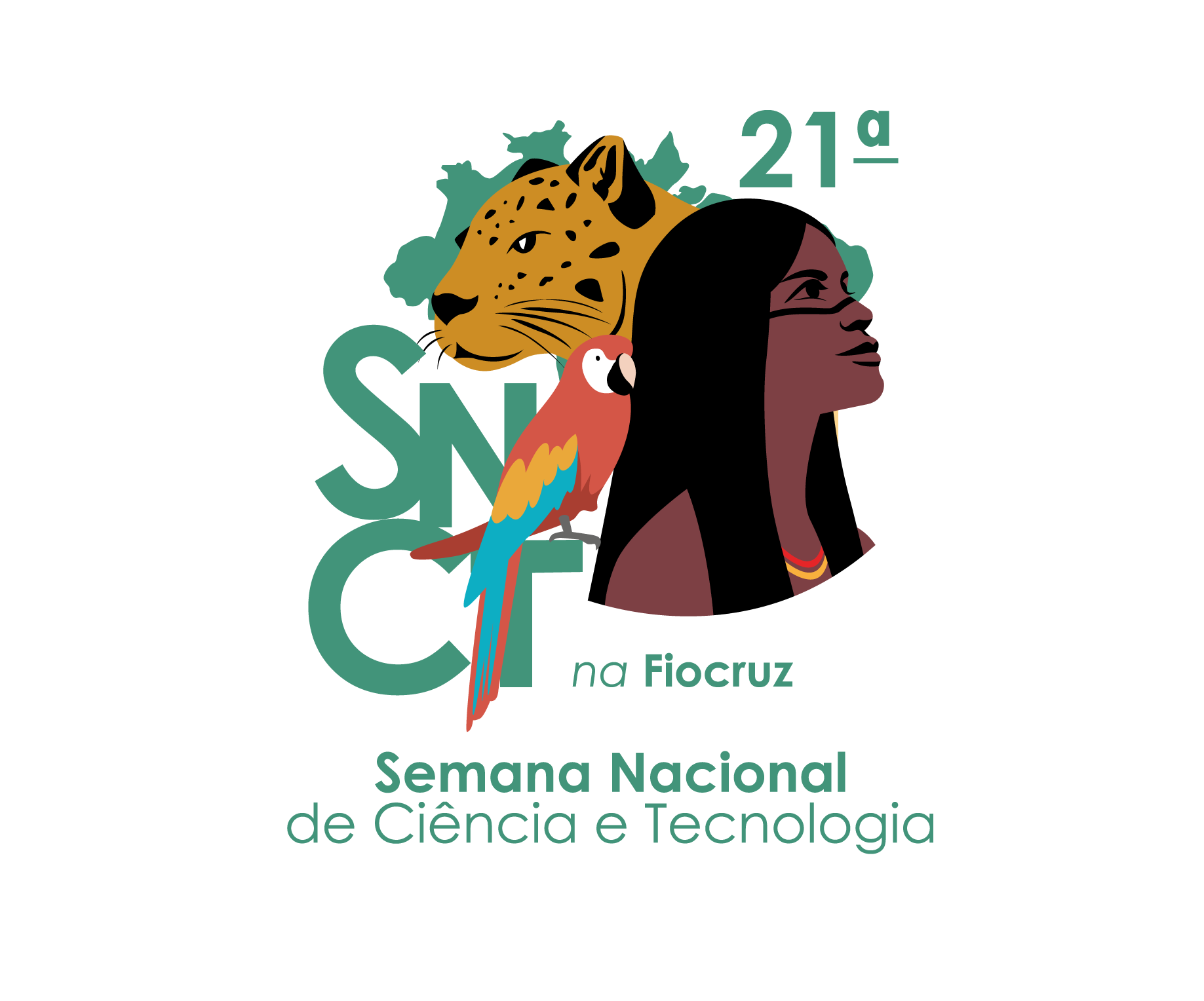 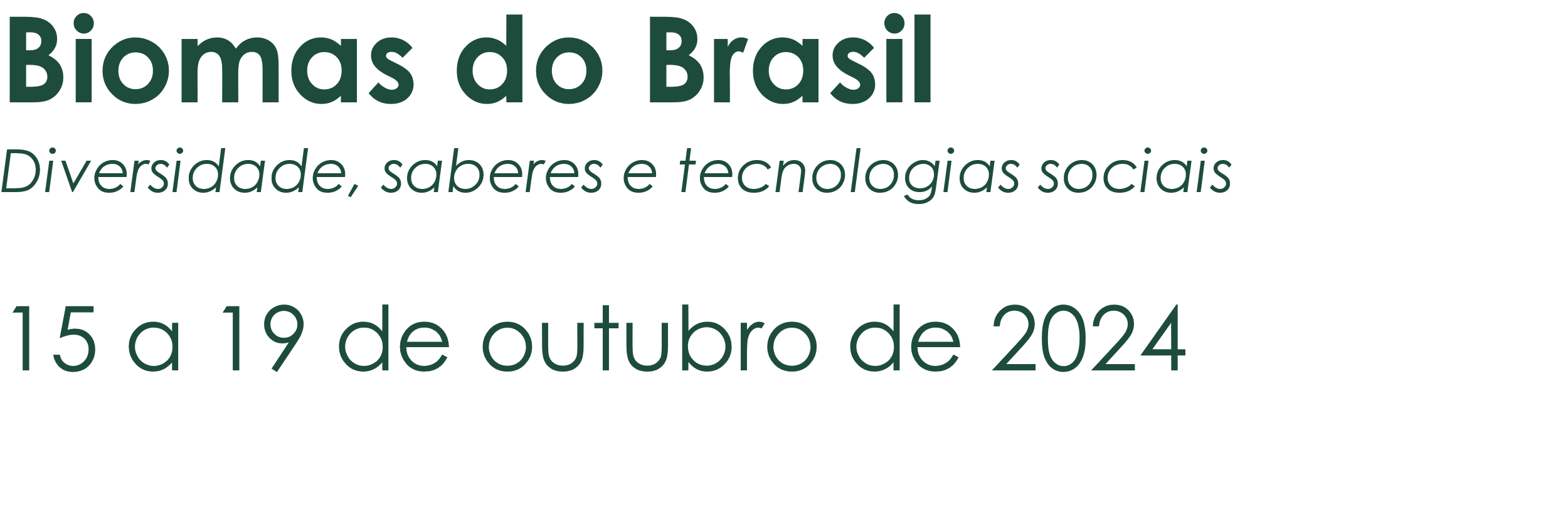 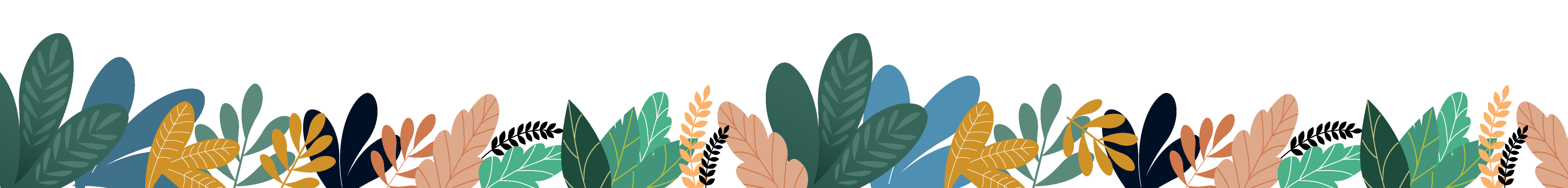 Título se tiver
Subtítulo se tiver

Lorem ipsum dolor sit amet, consectetuer adipiscing elit, sed diam nonummy nibh euismod tincidunt ut laoreet dolore magna aliquam erat volutpat. Ut wisi enim ad minim veniam, quis nostrud exerci tation ullamcorper suscipit lobortis nisl ut aliquip ex ea commodo consequat.
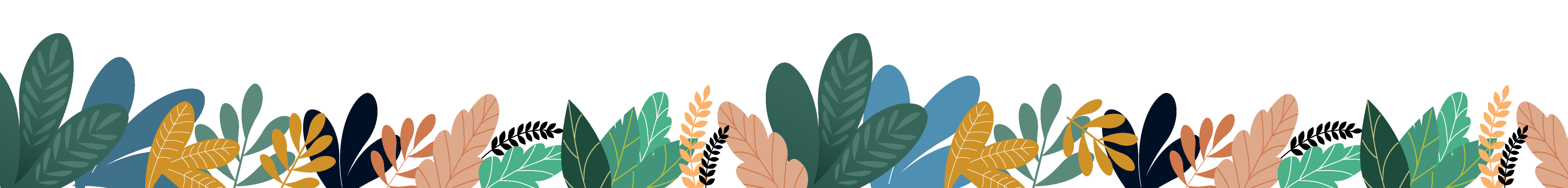 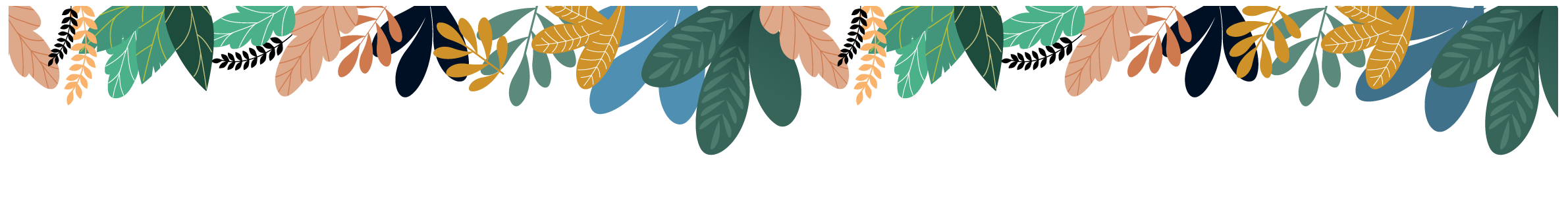 Obrigado/a!


[ Nome do participante ]
[ Contato do participante ]


21ª Semana Nacional de Ciência e Tecnologia na Fiocruz
De 15 a 19 de outubro
snct.fiocruz.br
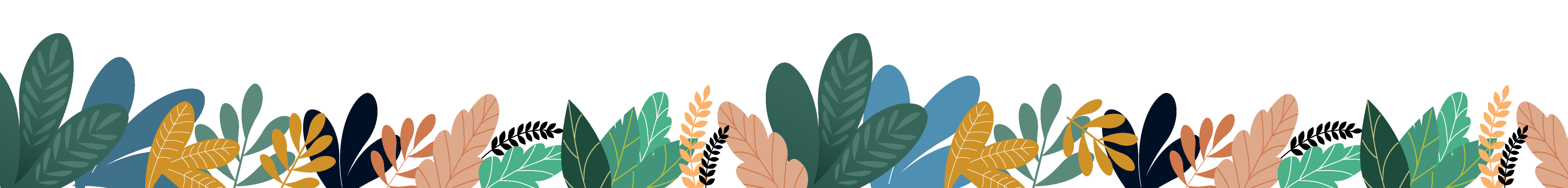 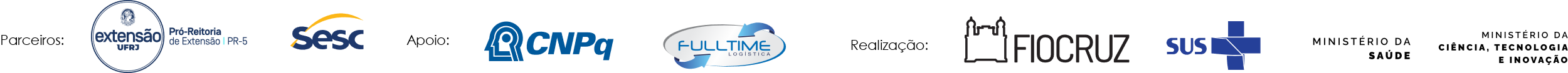